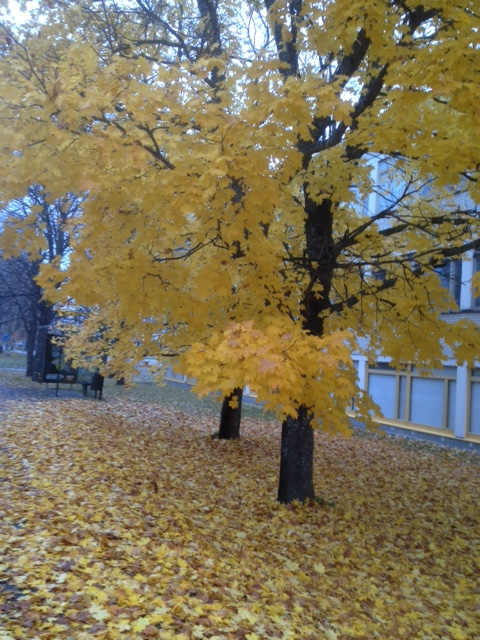 Ympärivuotinen kokonaisuus kiinteistön ulkoalueilla
*lumenauraukset                               
*auramerkinnät
*hiekoitukset
*hiekanpoisto keväällä
*nurmialueiden siistimiset
*roskakierrokset, roskien keräämiset, roskien tyhjennykset
*jätekatoksen pesu ja siisteys
*raportoinnit              
 259€ alk kk. alv 0%
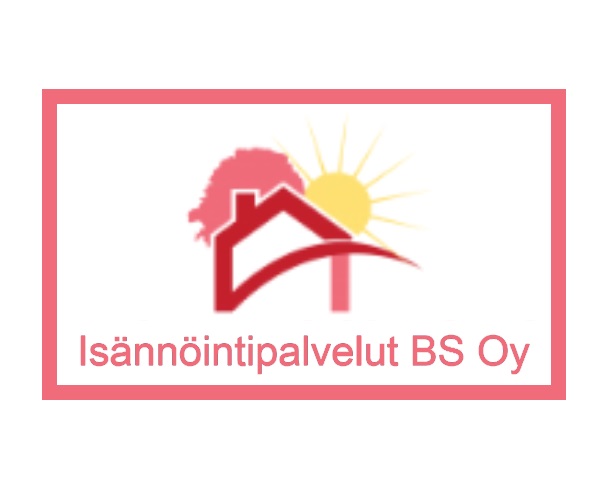 Pyydä tarjous!